§3. LIÊN HỆ GIỮA PHÉP NHÂN
VÀ PHÉP KHAI PHƯƠNG
1. Định lí:
?1. Tính và so sánh                và
Giải
Vậy:
1. Định lí:
* Định lí:
Với hai số a và b không âm, ta có:
* Chứng minh:
Vì a ≥ 0 và b ≥ 0 nên                  xác định và không âm
Ta có:
Vậy:                là căn bậc hai số học của a.b 
             =>
Chú ý: 
                    (với a, b, n không âm)
Chú ý: mở rộng cho nhiều số
Chú ý: 
                    (với a, b, n không âm)
3. Áp dụng:
Qui tắc khai phương một tích:
     Muốn khai phương một tích của các số không âm, ta có thể khai phương từng thừa số, rồi nhân các kết quả lại với nhau.
Ví dụ 1:
Thực hiện phép tính:
Giải:

b) Thực hiện phép tính:

Giải:
Áp dụng
Tính giá trị của biểu thức:

Giải:
                       = 5.10.2 =100
b)Qui tắc nhân các căn bậc hai:
Muốn nhân các căn bậc hai của các số không âm, ta có thể nhân các số dưới dấu căn với nhau, rồi khai phương kết quả đó.
Slide 10
Ví dụ 2
a) Tính:                  
Giải:                                                      

b) Tính: 
Giải:
                                             = 4.7=28
Luyện tập 1:
Tính:
Giải:

b) Tính:
Giải:
Chú ý:
Tổng quát: Với A ≥ 0  và B ≥ 0
                    Ta có:

Đặc biệt: Với biểu thức A không âm,                
               Ta có:
Luyện tập2
Rút gọn biểu thức:
Giải:
Slide 14
Luyện tập 3:
Kết quả của biểu thức:                      là:
A
14,4
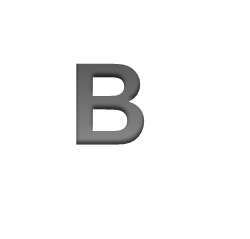 B
12
C
10
D
144
Slide 15
Luyện tập 4(về làm)
Phát biểu các qui tắc:
Khai phương tích và nhân các căn bậc hai.
Tính                    ;                        

c) Rút gọn biểu thức:
Slide 16
Về nhà học bài là làm các bài tập 18,19, 20 sgk trang 15 và BT luyện tập
Hướng dẫn bài 20 b, c
Bài 20c)                       Với a > 1 thì 1-a là số âm , nên khi khai phương ta được
Bài 20d)                           Với a > b thì a –b 

 là số dương , nên khi khai phương ta có
Slide 18